Ancaman Keamanan Data dan Informasi
Memahami Berbagai Ancaman dan Cara Mengatasinya
Presented by: Hotman Damanik
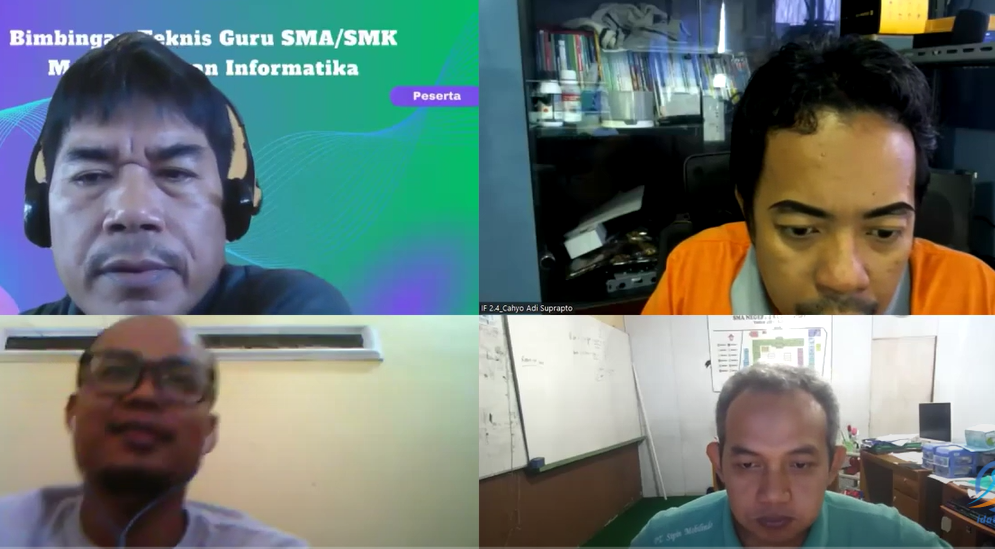 Harus aman
Keamanan data dan informasi adalah aspek krusial dalam dunia digital saat ini. Melindungi data tidak hanya melindungi privasi dan informasi pribadi, tetapi juga menjaga kepercayaan, reputasi, dan kelangsungan operasi bisnis dan pendidikan. Dengan memahami pentingnya keamanan data, kita dapat mengambil langkah-langkah proaktif untuk melindungi diri dari ancaman cyber dan memastikan keamanan informasi yang kita miliki.
Kenali dan Pahami
Keamanan data dan informasi bukan hanya tentang teknologi, tapi juga tentang melindungi apa yang paling berharga: privasi, kepercayaan, dan keamanan kita. Mari kita tingkatkan kesadaran dan ambil langkah proaktif untuk menjaga data kita tetap aman.
Phishing
Definisi: Usaha untuk mendapatkan informasi sensitif dengan menyamar sebagai entitas tepercaya
Contoh Kasus: Email palsu dari bank yang meminta informasi login
Dampak: Pencurian identitas, akses tidak sah ke akun
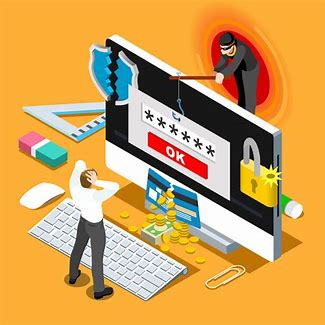 Malware
Definisi: Perangkat lunak berbahaya yang dirancang untuk merusak, mengganggu, atau mencuri data
Contoh Kasus: Virus, worm, trojan
Dampak: Kerusakan sistem, pencurian data, kehilangan akses
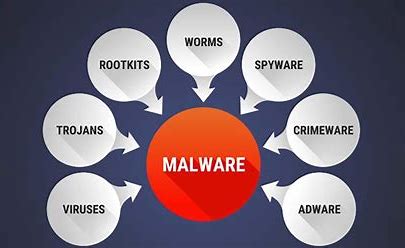 Data Breach
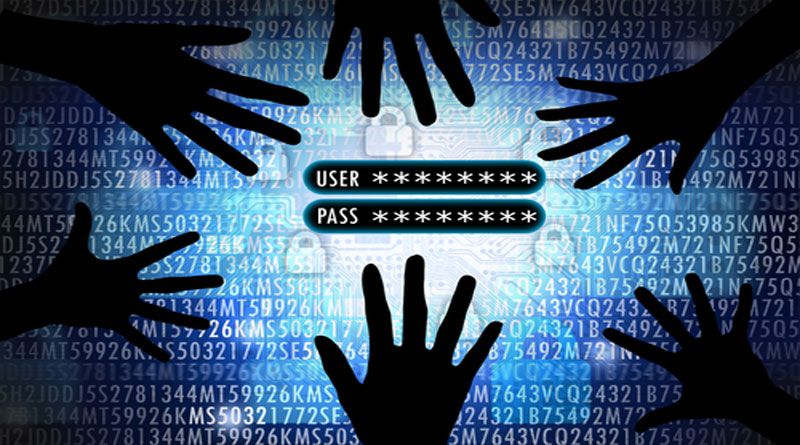 Definisi: Pelanggaran keamanan di mana data sensitif diakses tanpa izin
Contoh Kasus: Pelanggaran data di perusahaan besar seperti Equifax
Dampak: Pencurian identitas, kerugian finansial, kerusakan reputasi
Man-in-the-Middle Attack
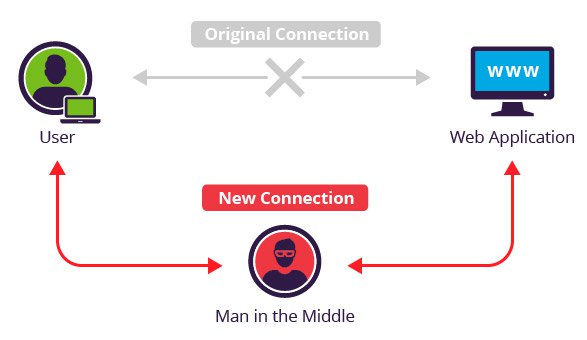 Definisi: Serangan di mana penyerang menyadap komunikasi antara dua pihak
Contoh Kasus: Penyerang menyadap koneksi Wi-Fi publik
Dampak: Pencurian data, manipulasi komunikasi
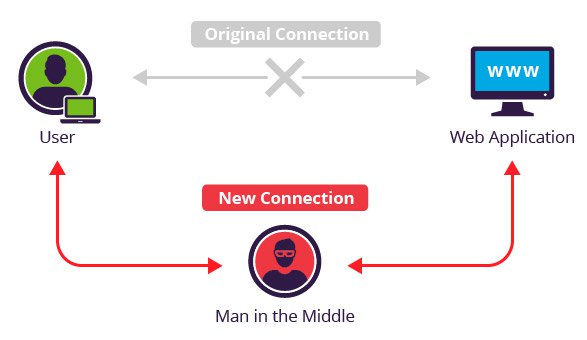 Social Engineering
Definisi: Manipulasi psikologis untuk mendapatkan informasi sensitif
upaya dalam memanipulasi seseorang untuk memberikan informasi atau data pribadi yang sifatnya rahasia dengan memanfaatkan kesalahan mereka
Contoh Kasus: Penipu menyamar sebagai teknisi IT untuk mendapatkan akses
Dampak: Pencurian identitas, akses tidak sah
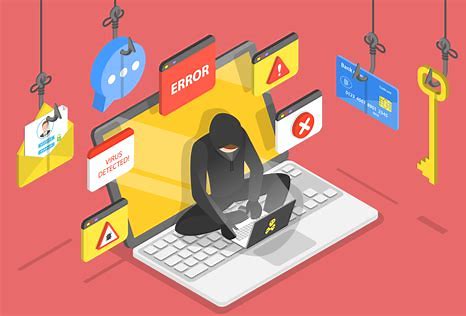 Password Hacking
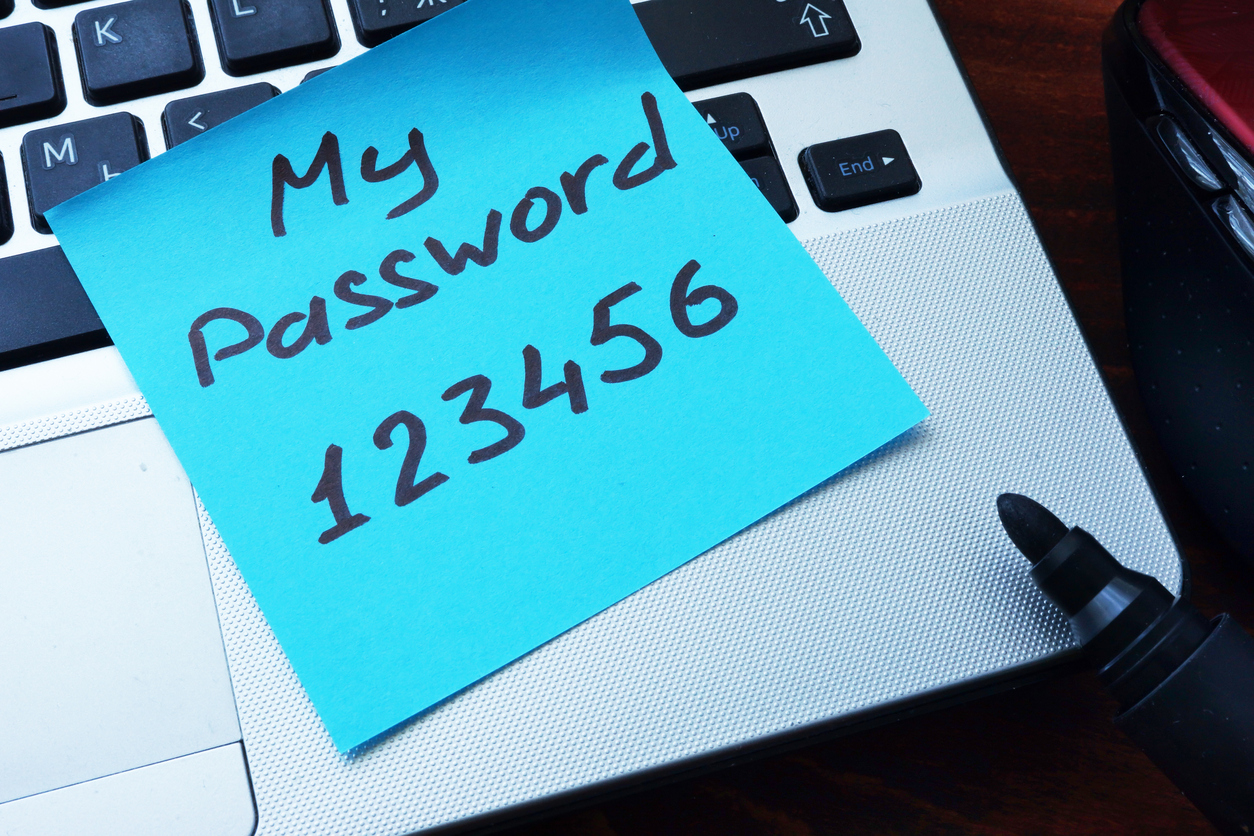 Definisi: Upaya untuk mendapatkan kata sandi dengan cara ilegal
Contoh Kasus: Brute force attack, penggunaan tool cracking
Dampak: Akses tidak sah ke akun, pencurian data
Distributed Denial-of-Service (DDoS)
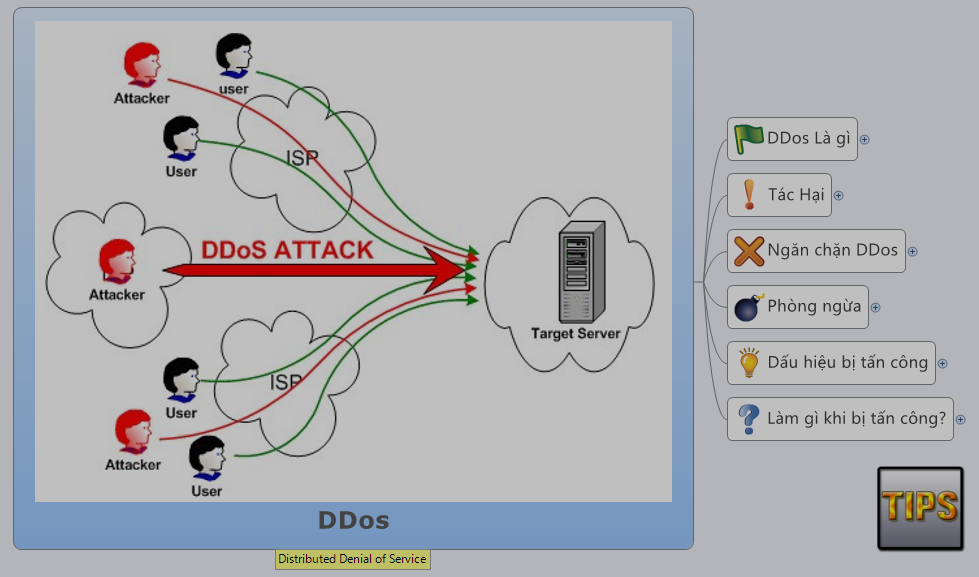 Definisi: Serangan yang membuat layanan online tidak dapat diakses dengan membanjirinya dengan lalu lintas berlebih
Contoh Kasus: Serangan DDoS pada situs web perusahaan besar
Dampak: Gangguan layanan, kerugian finansial
Insider Threat
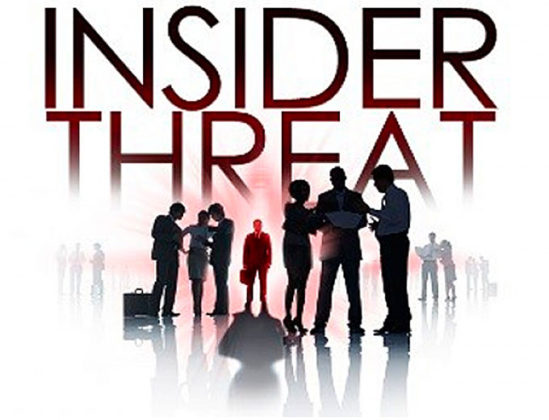 Definisi: Ancaman yang berasal dari dalam organisasi, misalnya karyawan
Contoh Kasus: Karyawan yang membocorkan data perusahaan
Dampak: Pencurian data, kerugian finansial, kerusakan reputasi
Spear Phishing
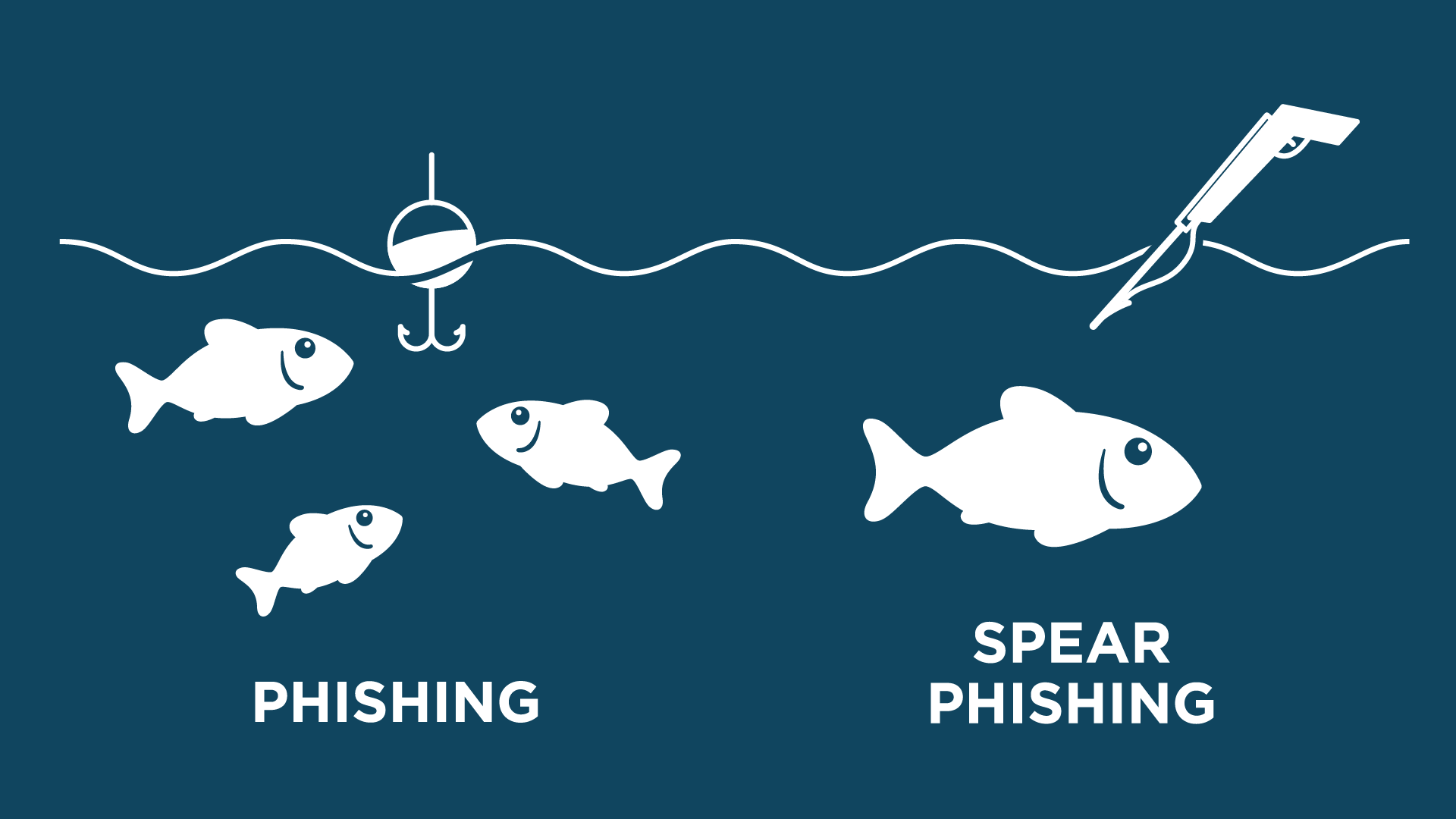 Definisi: Serangan phishing yang ditargetkan pada individu atau organisasi tertentu
Contoh Kasus: Email palsu yang dikirimkan ke eksekutif perusahaan
Dampak: Pencurian data, akses tidak sah ke sistem
Identity Theft
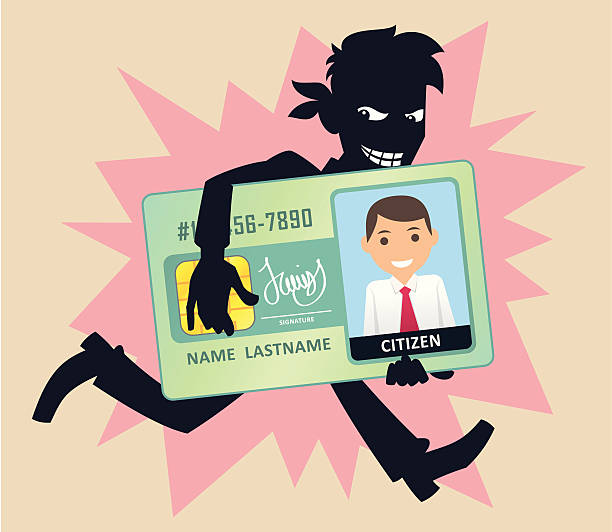 Definisi: Pencurian informasi pribadi untuk digunakan tanpa izin
Contoh Kasus: Penggunaan nomor jaminan sosial untuk membuka akun bank
Dampak: Kerugian finansial, kerusakan reputasi, kesulitan hukum
Kesimpulan
Prinsip dasar keamanan digital, seperti penggunaan kata sandi yang kuat, pengenalan serangan phishing, dan langkah-langkah untuk melindungi identitas, membantu menciptakan lingkungan yang lebih aman dan terjamin. Edukasi terus-menerus tentang praktik keamanan digital penting untuk melindungi diri sendiri dan informasi pribadi dari ancaman.
Tanya Jawab
Silakan ajukan pertanyaan terkait keamanan data dan informasi
Terima Kasih